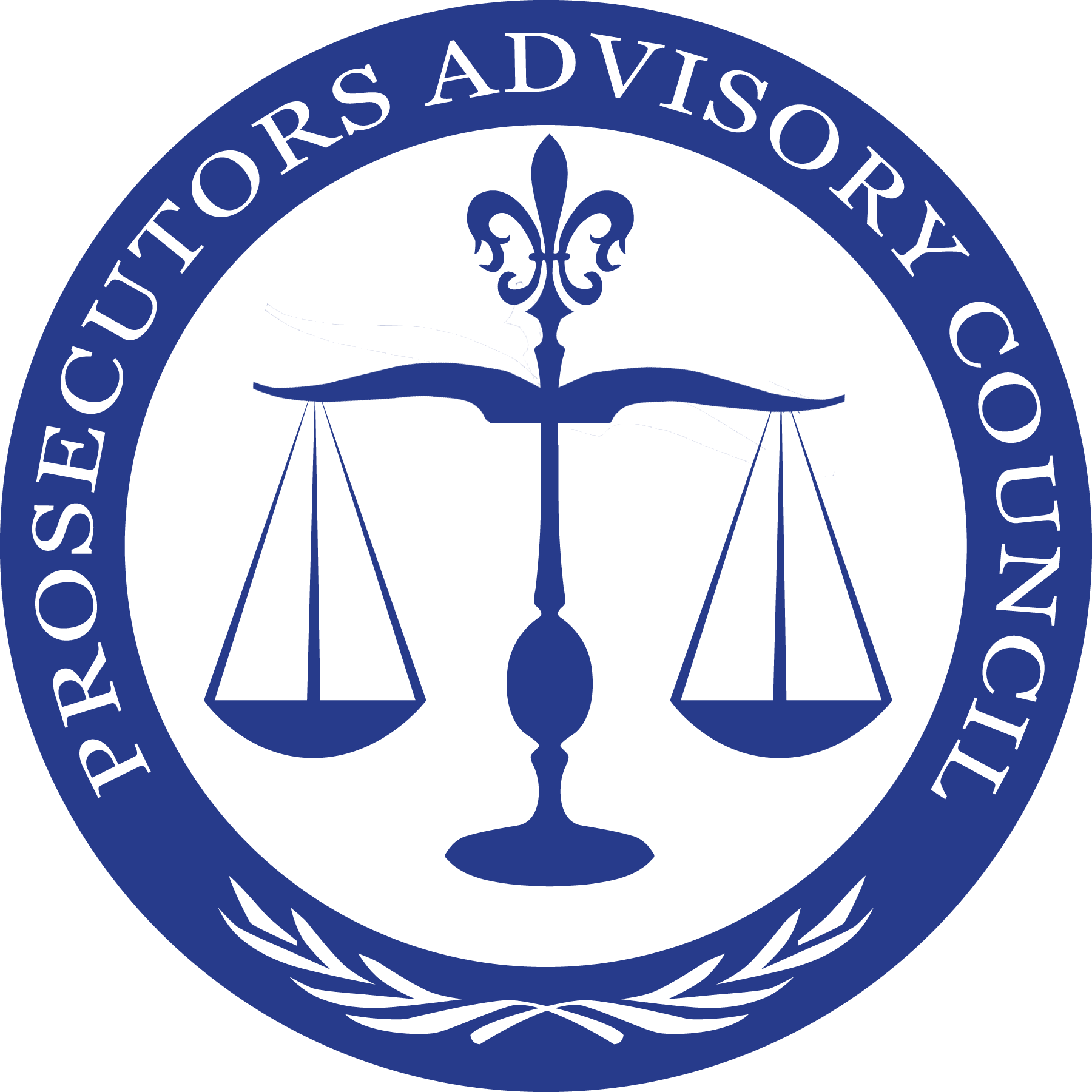 Unified Prosecutorial System

Biennial Budget Presentation Interim A&R Budget Review Sub-committee
2024 - 2026
November 2, 2023
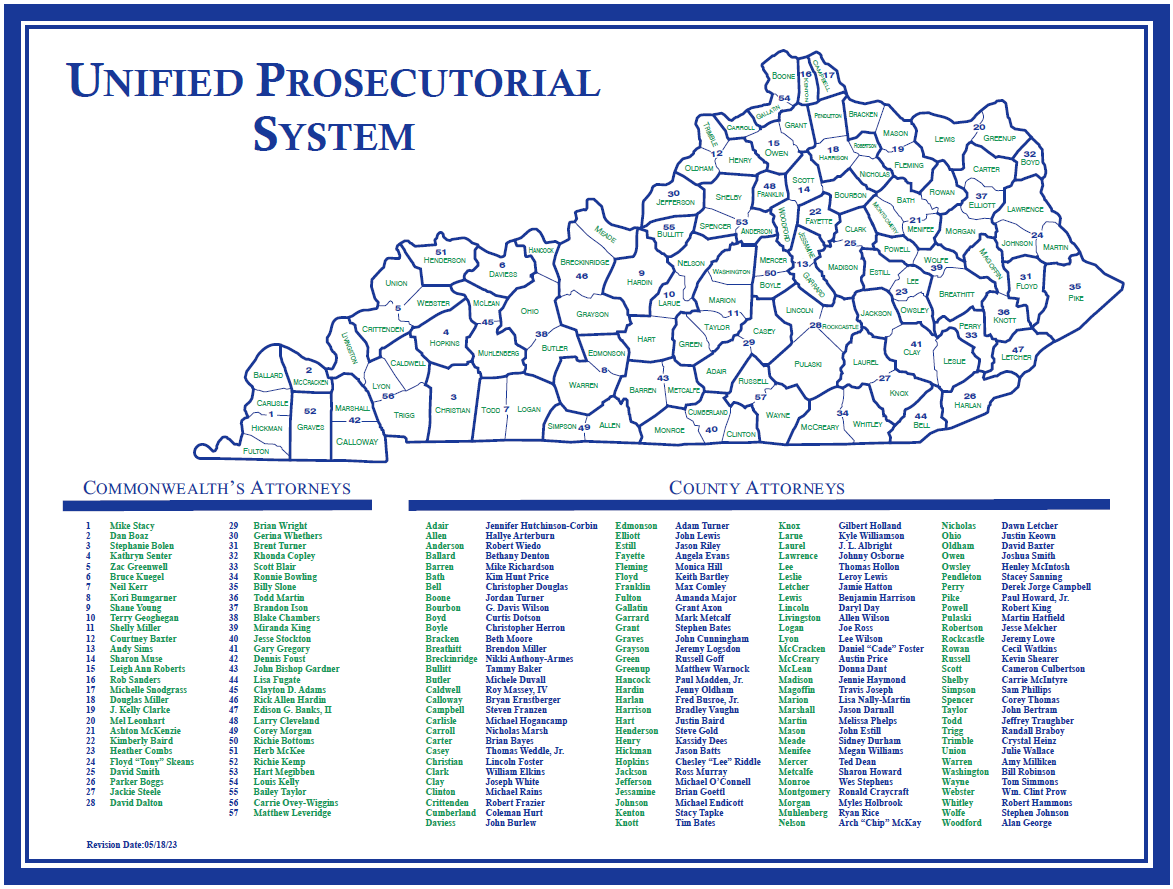 County
Attorneys
Overview


KRS 15.725: Prosecute ALL violations of criminal and penal laws in District Court
Represent the interests of the Commonwealth in Specialty Courts such as:
Family Court, Drug Court, Veterans Court, Mental Health Court
Shall review ALL criminal complaints
Frequently mediates local complaints (currently cannot capture aggregate data on the number)

96% of FY23 General Fund expenses were dedicated to personnel costs.
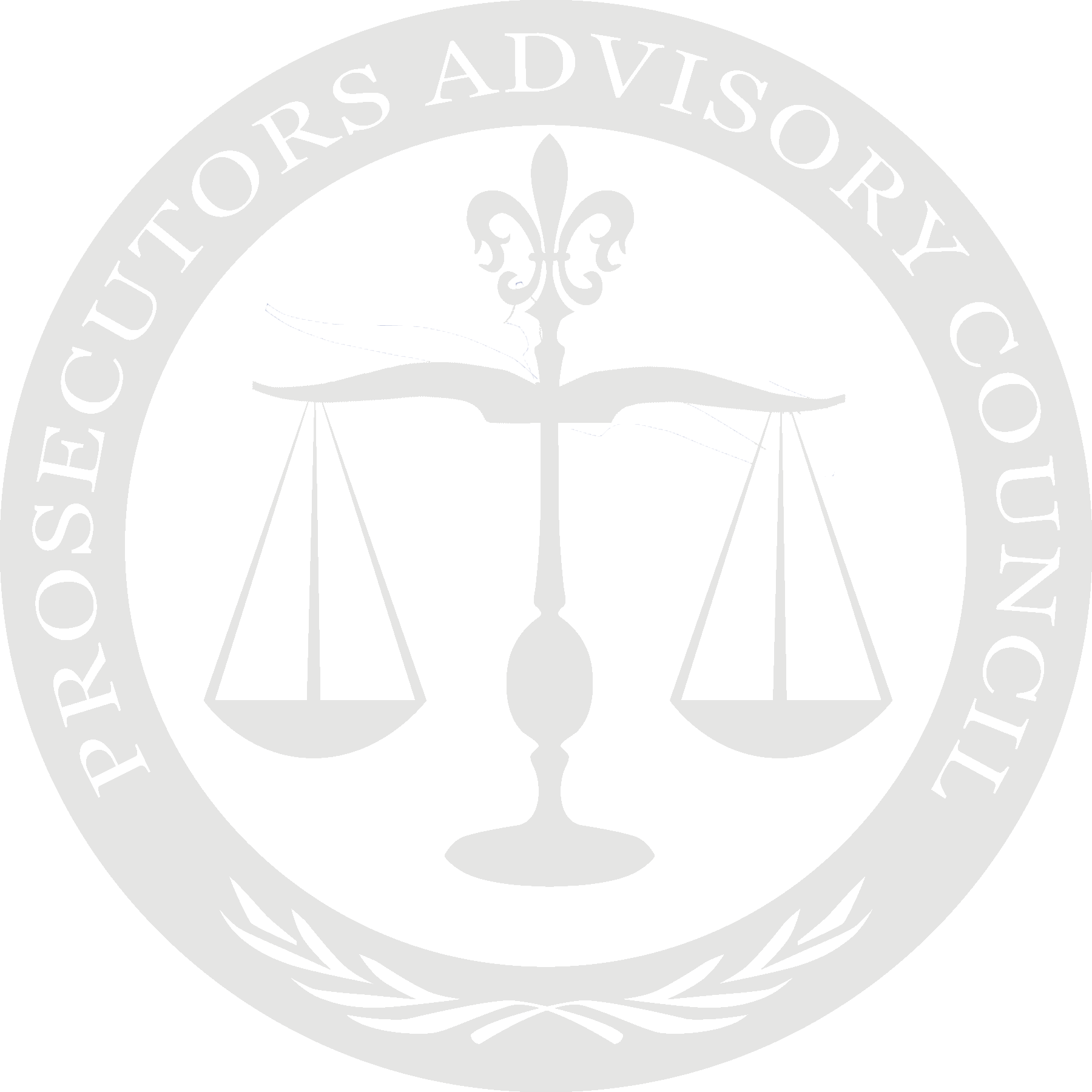 County
Attorneys
Base Budget

Supports 120 offices
307 full-time (including the elected) positions
331 part-time positions
40 quarter-time positions
Operating budget $8,000/office annually which must cover rent, utilities, supplies, copiers, computers, etc. 
96% of FY23 General Fund expenses were dedicated to personnel costs.

HB8 Actuarily Accrued Liability Compensation Subsidy for 32 offices currently.
FY23 expended ~$1.7M
FY24 budgeted $1.9M

County Attorney Rocket Docket Programs
$742k for FY24 in general funds to support 44 positions in 23 offices
Savings to the state for FY23 ~$30M in local jail costs
Estimated $210M since inception in FY2016

Additional funding provided in previous budget
87 positions added or upgraded status 
VOCA grant cuts – 14 victim advocate positions assumed
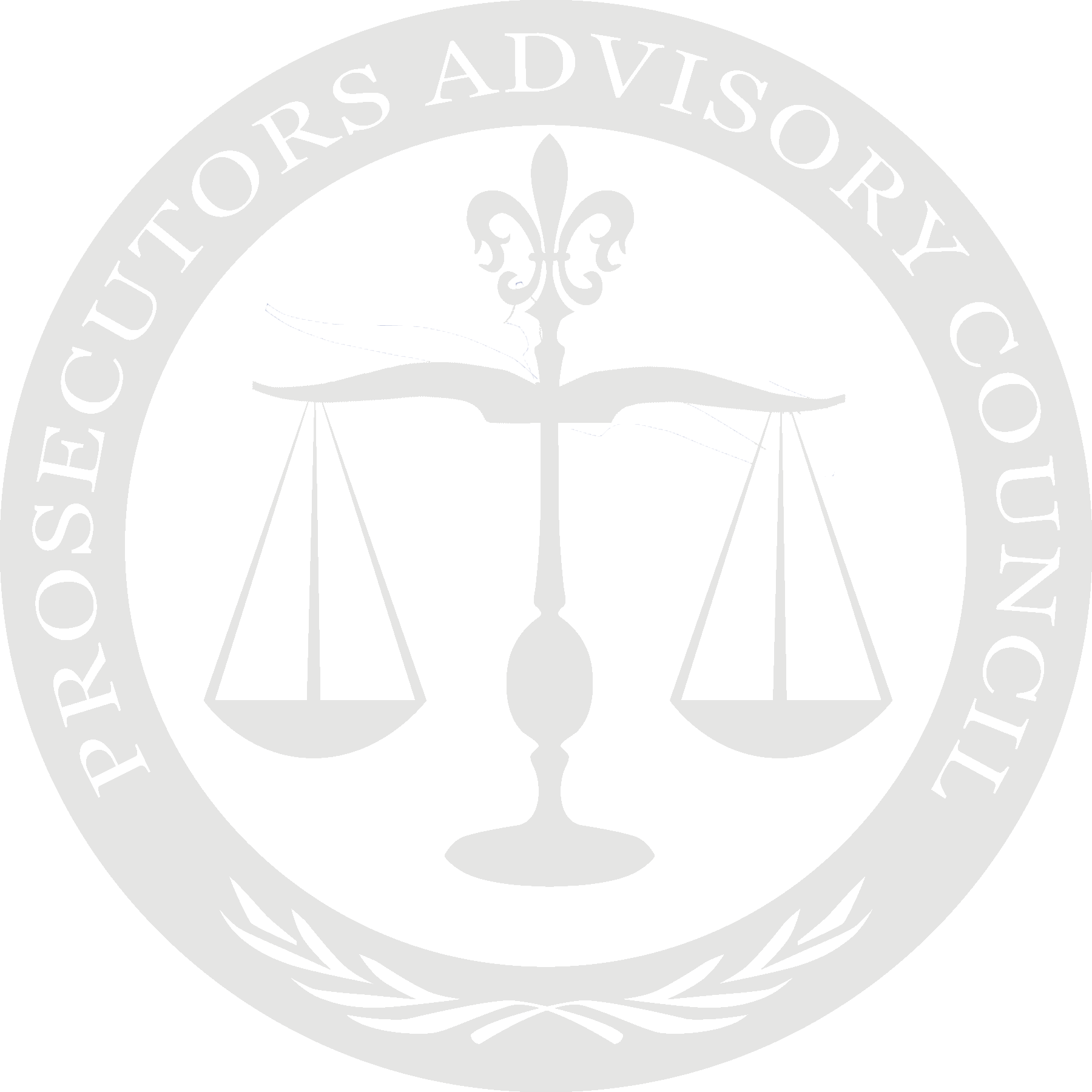 County
Attorneys
Additional Budget Requests
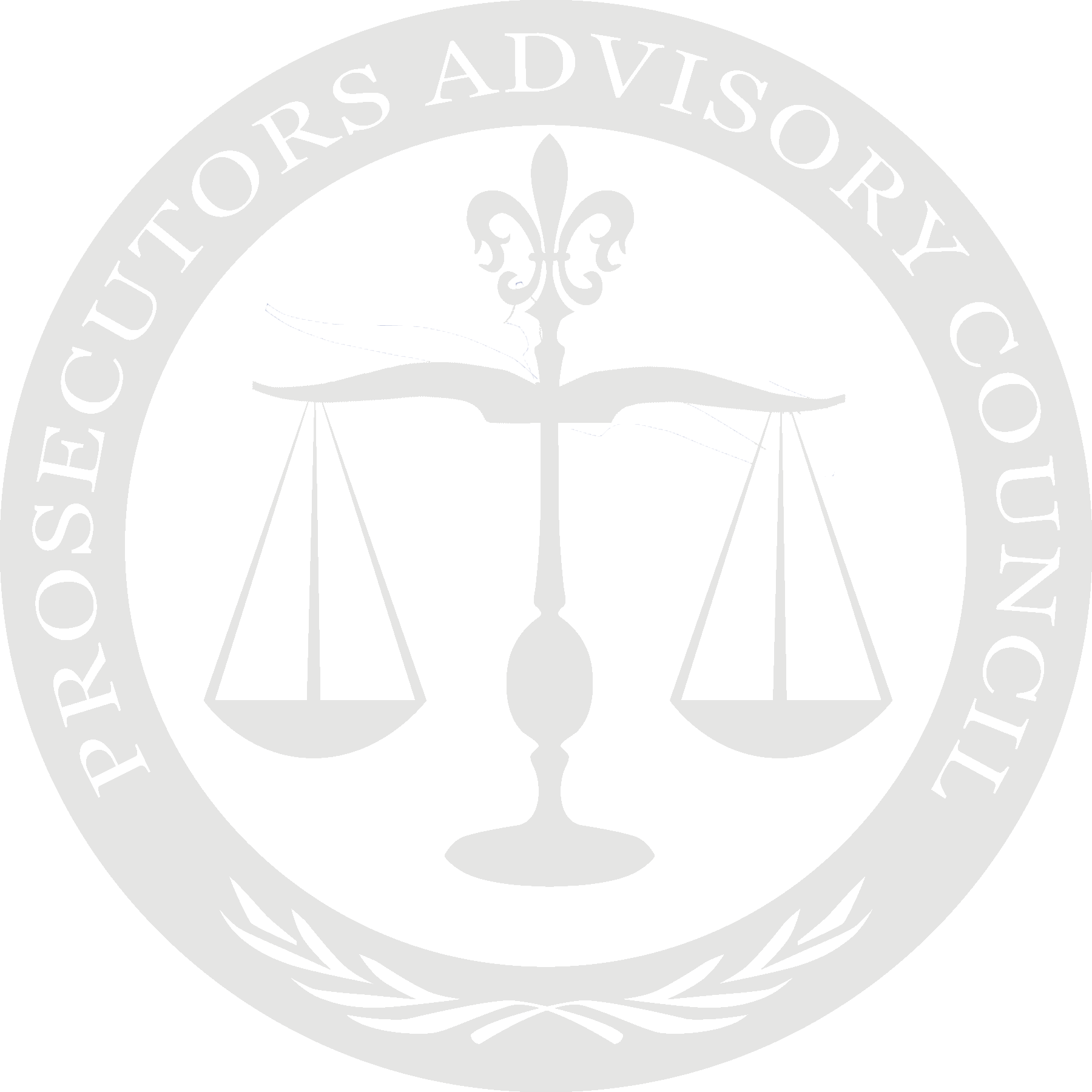 County
Attorneys
Challenges/Solutions

Challenge:  
Attrition/Turnover – 12% in 2023
Salaries are not competitive
Cannot compete with private/other agencies
Remote work opportunities not possible
Solution:  
Guaranteed Annual Increments
Salary Compensation Standardization
Additional Positions
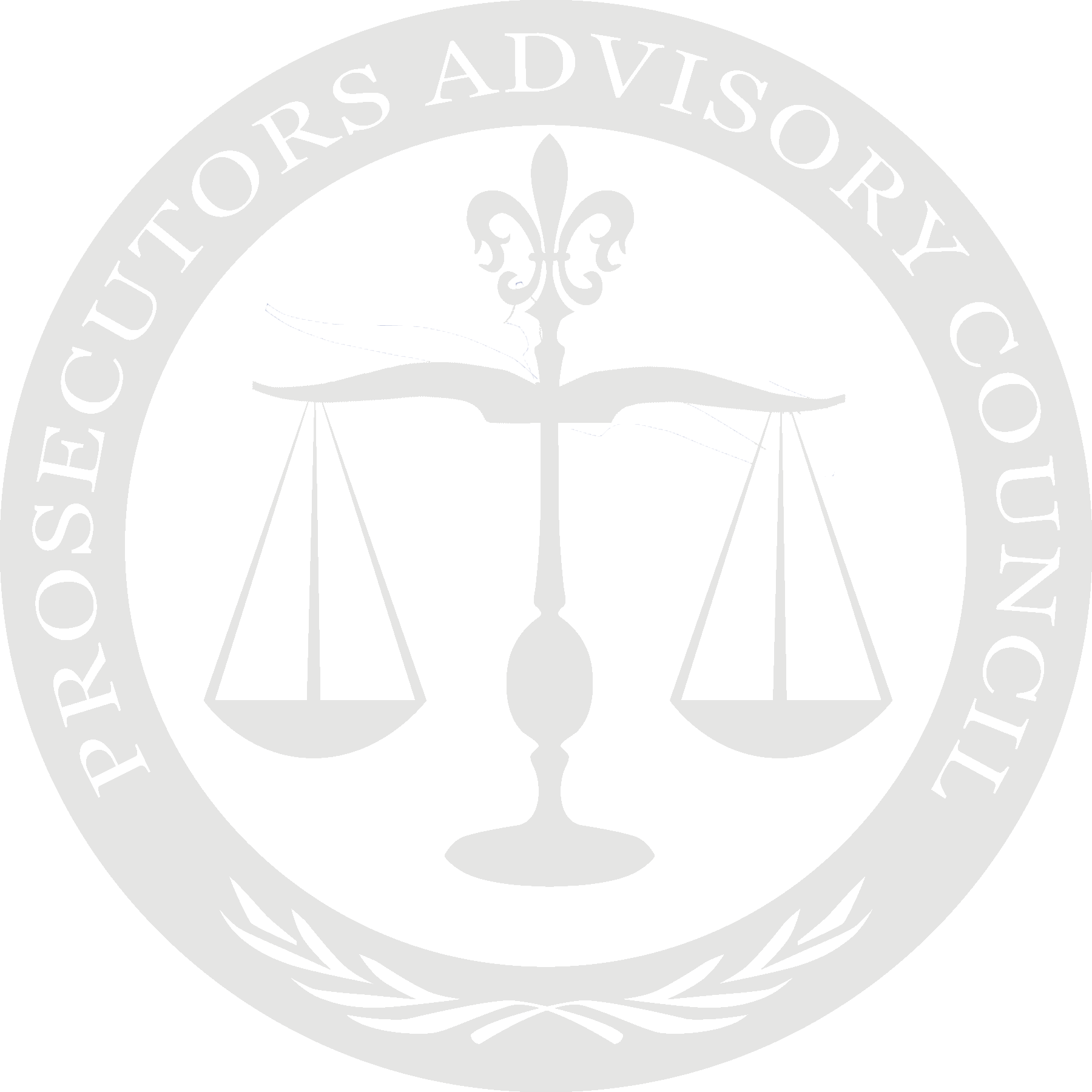 County
Attorneys
Challenges/Solutions

Challenge:  
New legislation impacting workload
Marsy’s Law
Casey’s Law
Tim’s Law
AOC caseload stats may not capture
Solution:  
Victims Advocates for the remaining 84 counties w/out one 
Additional Positions – Prosecutors, Paralegals & Administrative
Unified Case Management System
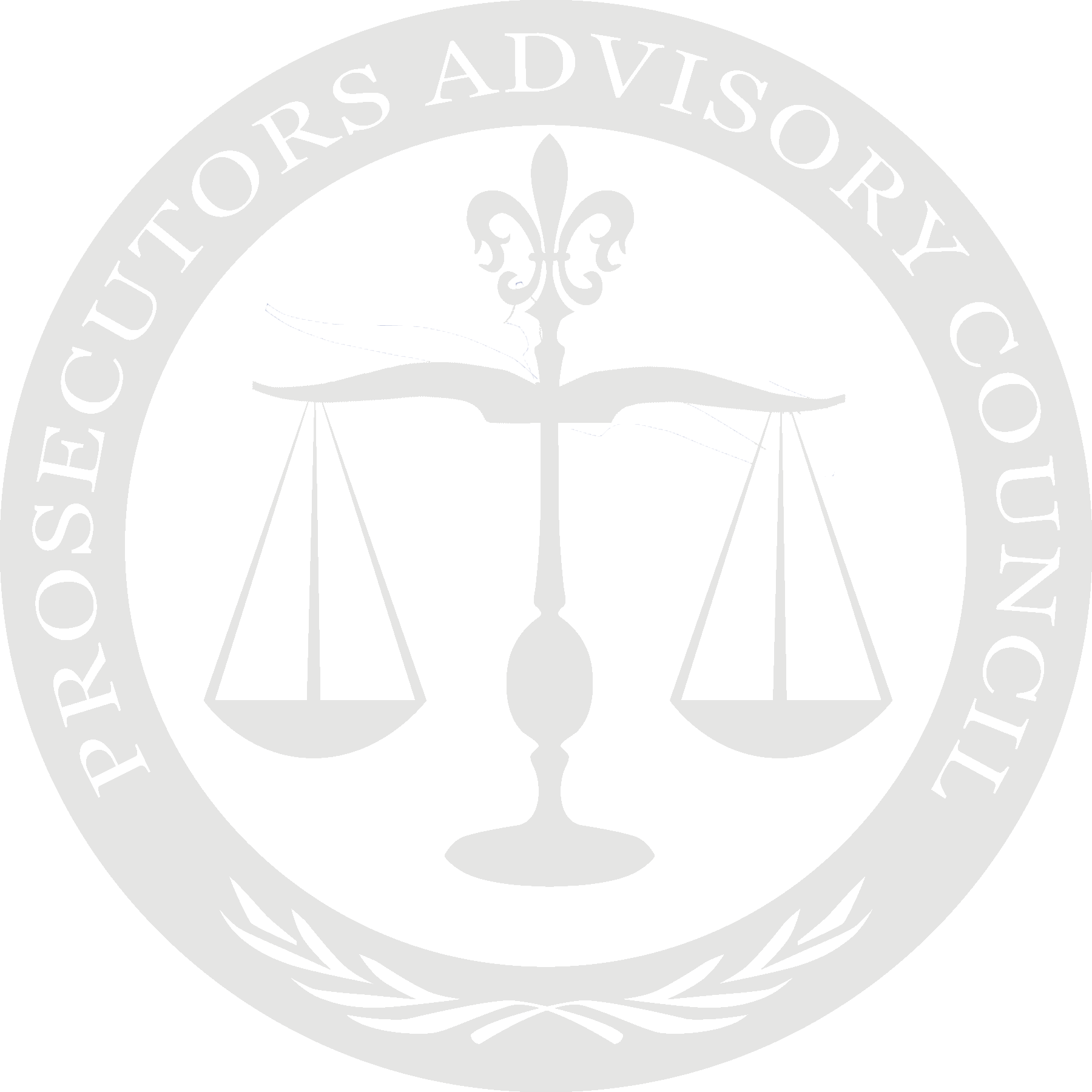 Commonwealth’s
Attorneys
Overview

KRS 15.725: Attend each circuit court and present evidence to the grand jury
Average of 3 times per month 
Average of 52 cases per grand jury
Total number of cases presented does not represent total number of cases reviewed.

Felony prosecution of the most serious crimes







 








Must also respond to Motions for post-conviction relief and shock probation
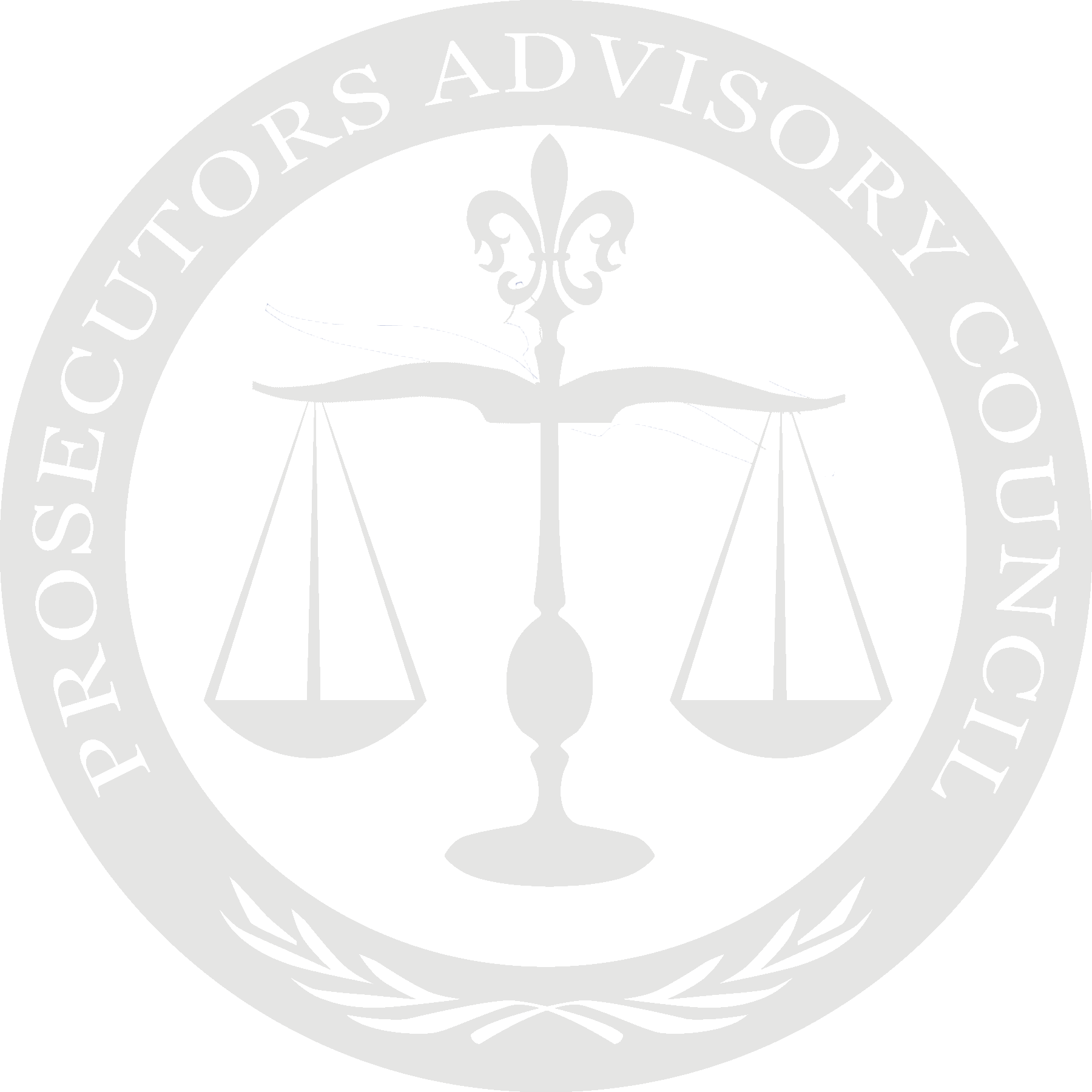 Commonwealth’s
Attorneys
Base Budget

Supports staff in 56 full-time and 1 part-time office
443 full-time (including the elected) positions
  57 part-time positions
  80 quarter-time positions

Operating budget
All operating expenses for 56 of the 57 offices 
Expert Witness expenses
Legal Research
Information Technology

Commonwealth’s Rocket Docket Programs
$1.8M for FY24 in general funds in addition to $2M from Justice Cabinet to support 132 positions in 49 offices.
+ 48,000 cases completed in 8 years
+ 38,000 treatment referrals
Savings of over $210M since inception

Additional funding provided in previous budget
73 positions added or upgraded status 
VOCA grant cuts – 5 victim advocate positions assumed
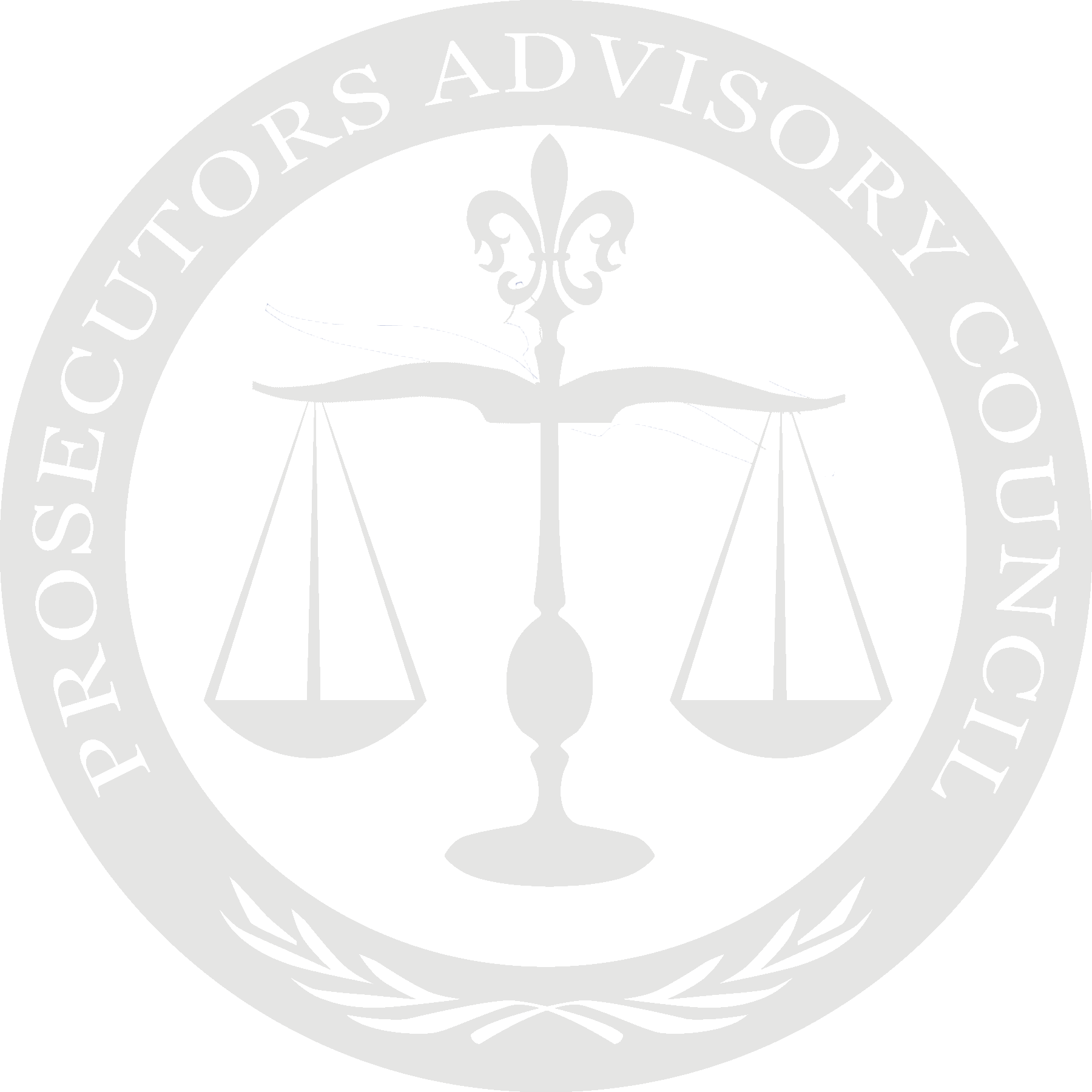 Additional Budget Requests
Commonwealth’s
Attorneys
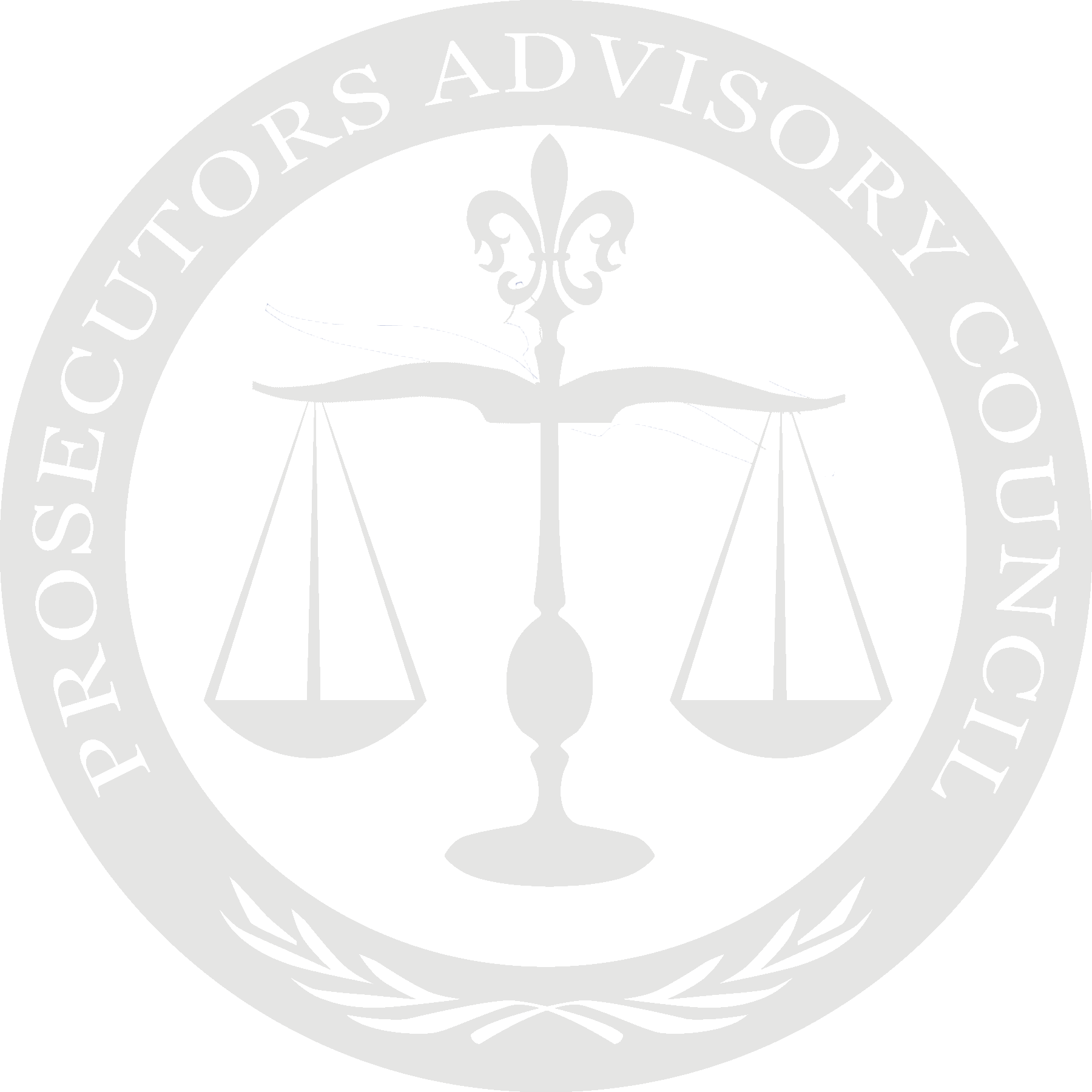 Commonwealth’s
Attorneys
Challenges/Solutions

Challenge:  
Attrition/Turnover – 15% in 2023
Salaries are not competitive
Cannot compete with private/other agencies
Demanding work and remote work opportunities not possible

Solution:  
Guaranteed Annual Increments
Salary Compensation Standardization
Additional Positions
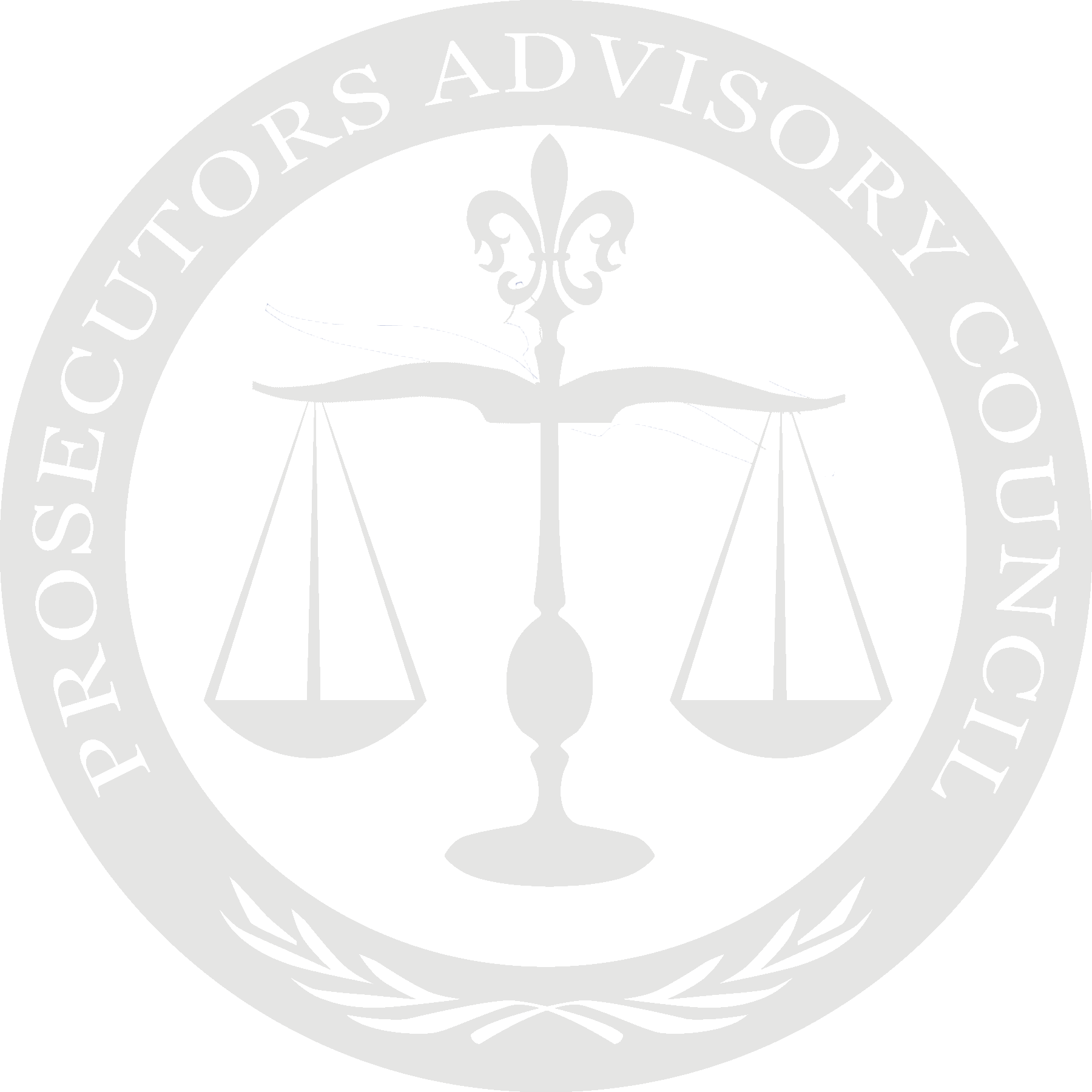 Commonwealth’s
Attorneys
Challenges/Solutions

Challenge:  

Caseload and Backlogs

Rise in more violent crimes – requiring more resources
Still working through pandemic backlog
Impacted by several natural disasters in 2023
Staff burnout

Solution:  
Guaranteed Annual Increments
Salary Compensation Standardization
Additional Positions
Unified Case Management System
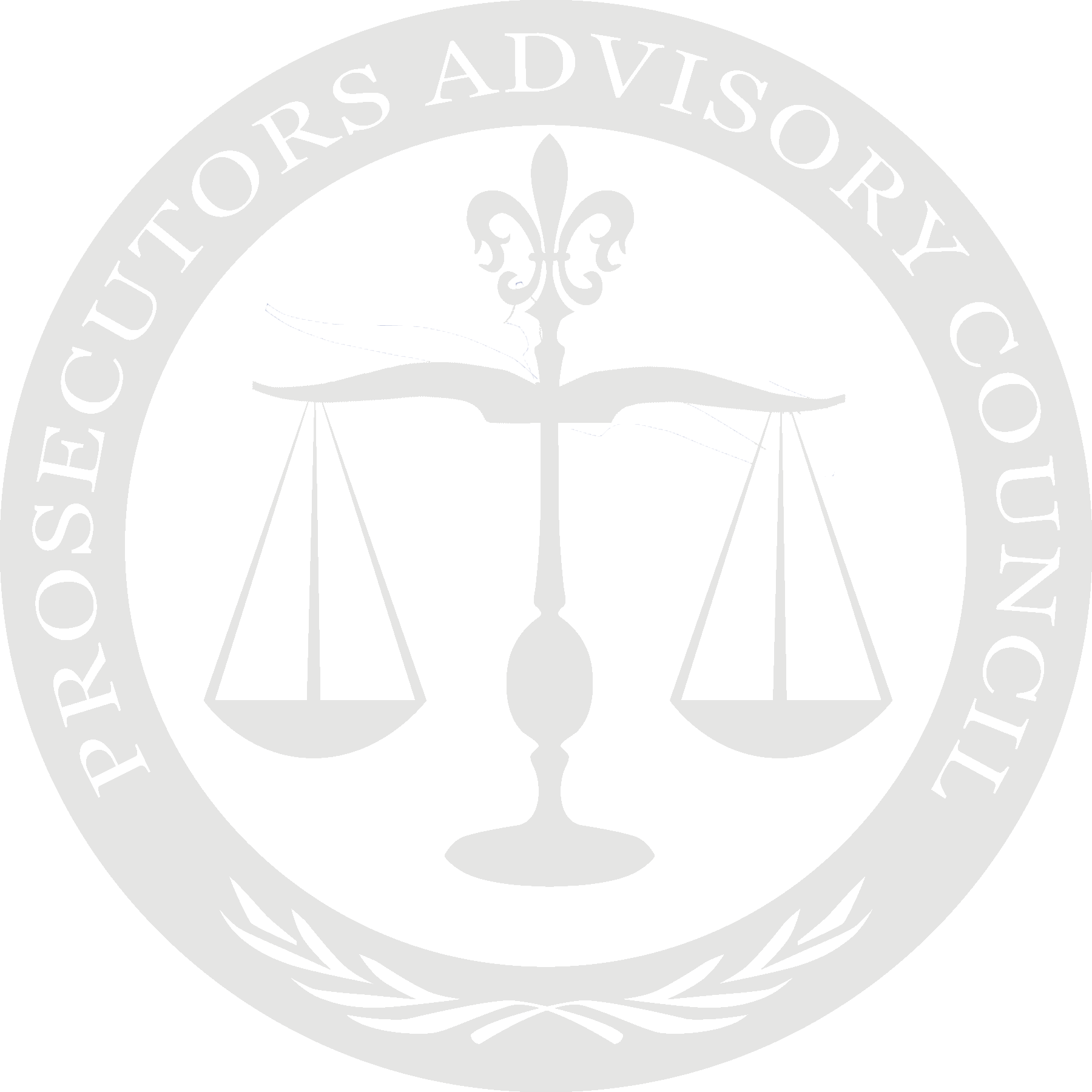 Commonwealth’s
Attorneys
Challenges/Solutions

Challenge:  

Uncertain Funding for Rocket Docket 

Solution:  
Replace Restricted Funds with Permanent General Fund Appropriation
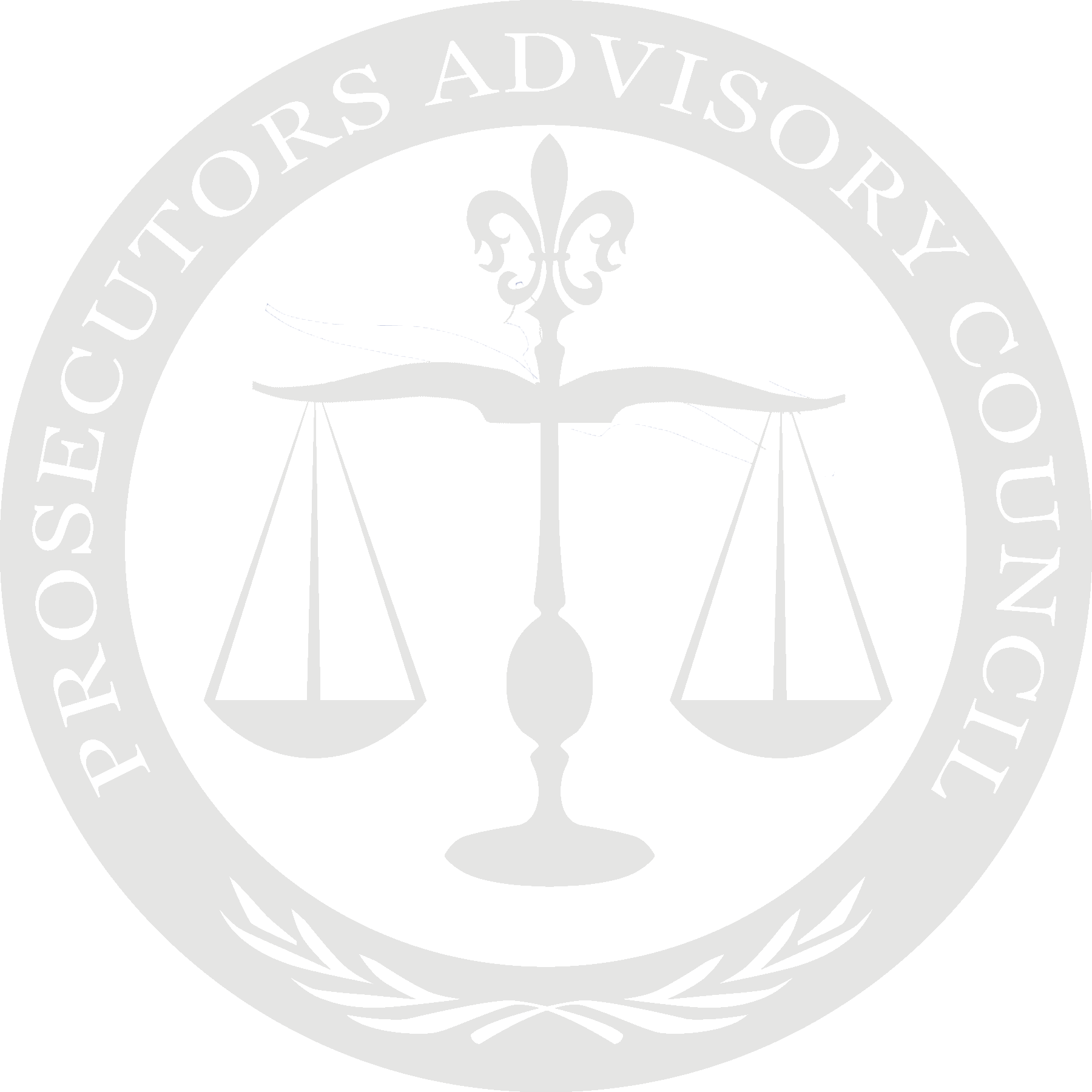 Commonwealth’s
Attorneys
Challenges/Solutions

Challenge:  

Changes to KRS 202C Involuntary Commitment Hearings
Commonwealth’s Attorney must initiate proceedings when certain serious crimes are charged
Mental health experts for evaluation and testimony
Estimated cost per evaluation is $3,000 
Estimated cost per testimony is $10,000
Current expert witness budget is insufficient


Solution:  
Appropriation for Mental Health Experts in 202C Hearings
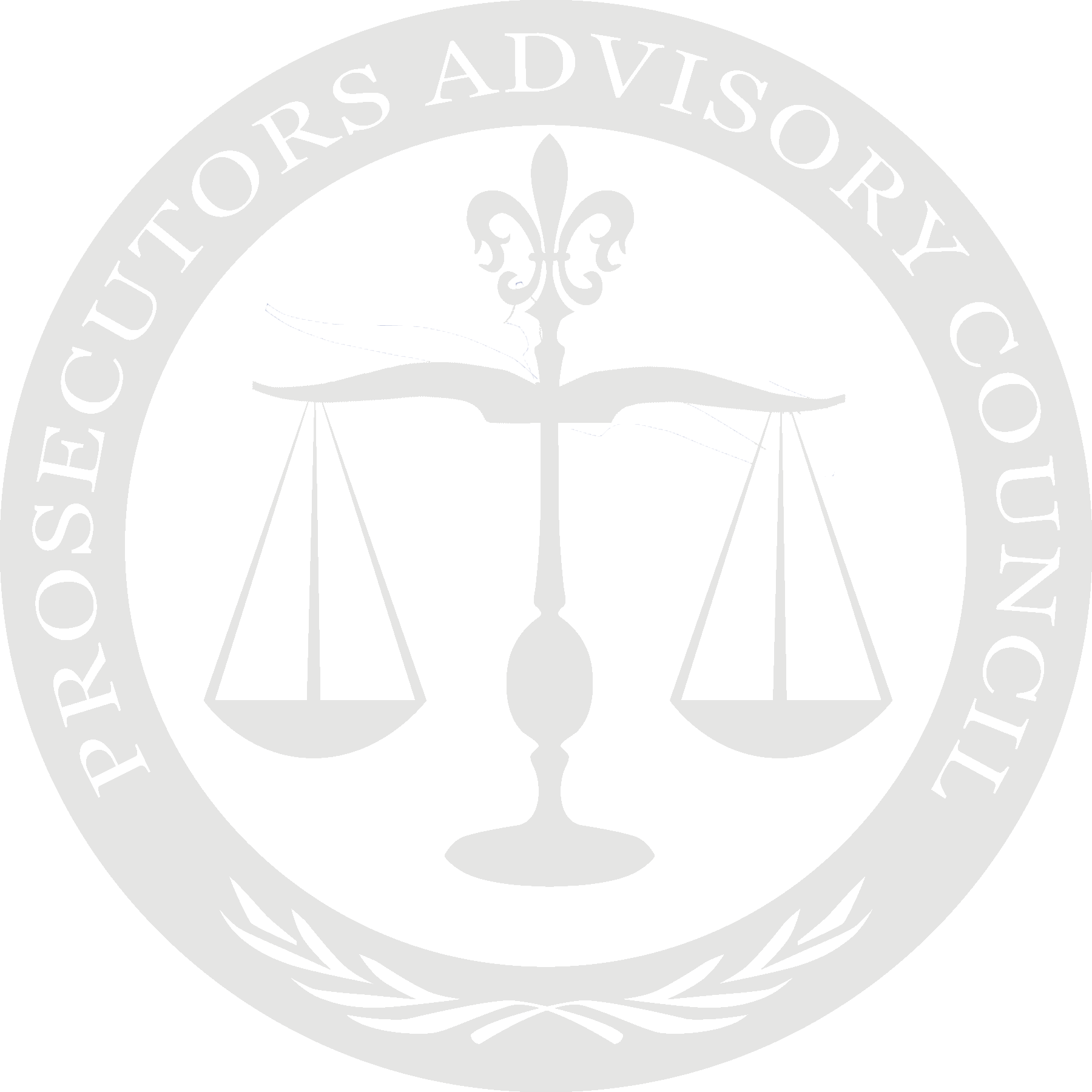 Commonwealth’s
Attorneys
Challenges/Solutions

Challenge:  

Victim Witness Protection Funding
No additional funding in over 20 years
Current balance below $10,000


Solution:  
Restricted Fund replacement with annual General Fund appropriation
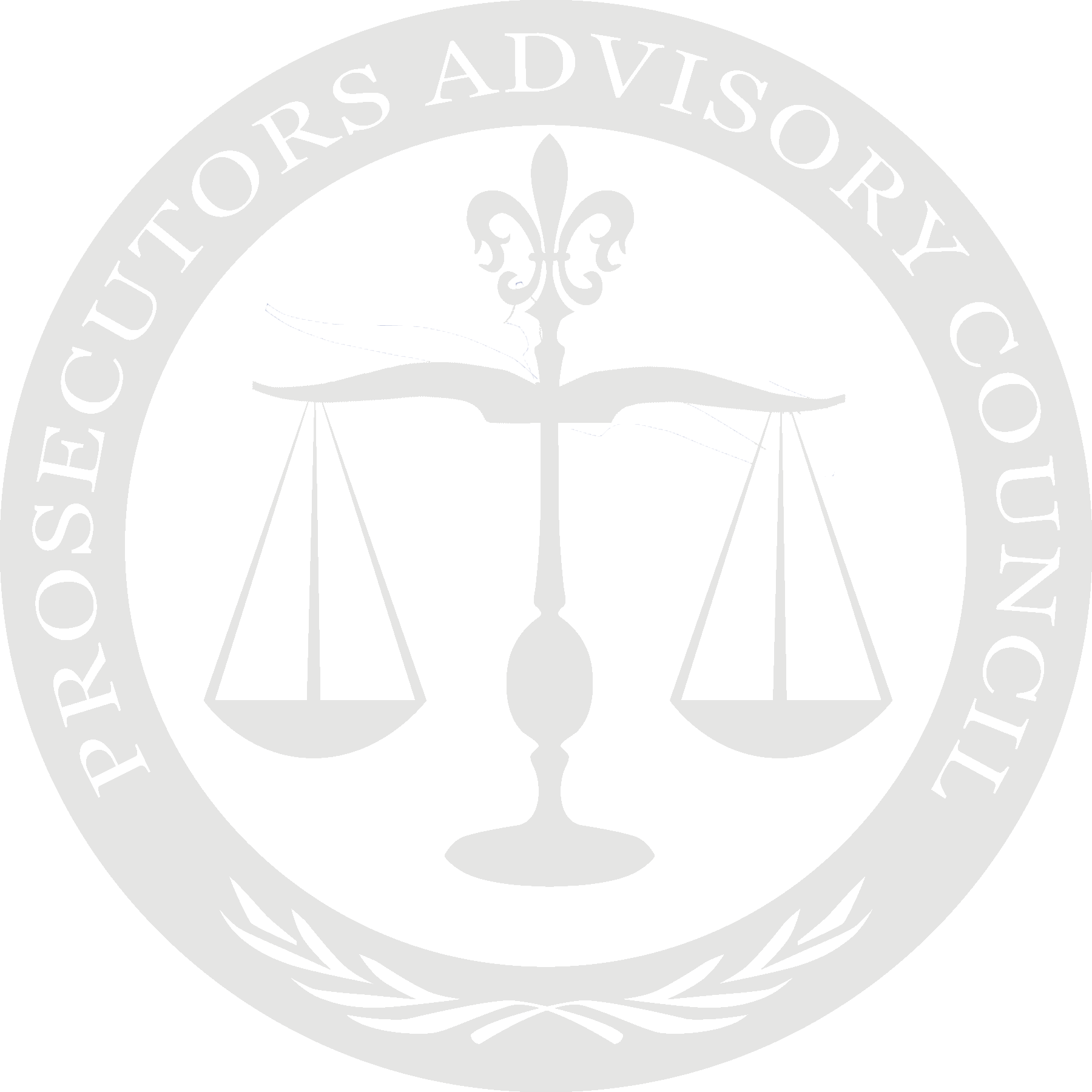 Commonwealth’s
Attorneys
And
County Attorneys
Challenges/Solutions

Challenge:  
Behavioral Health Conditional Discharge Pilots (SB90)
Resources required for extensive reporting requirements
Solution:  
Program Coordinator positions for each of the 11 pilot counties
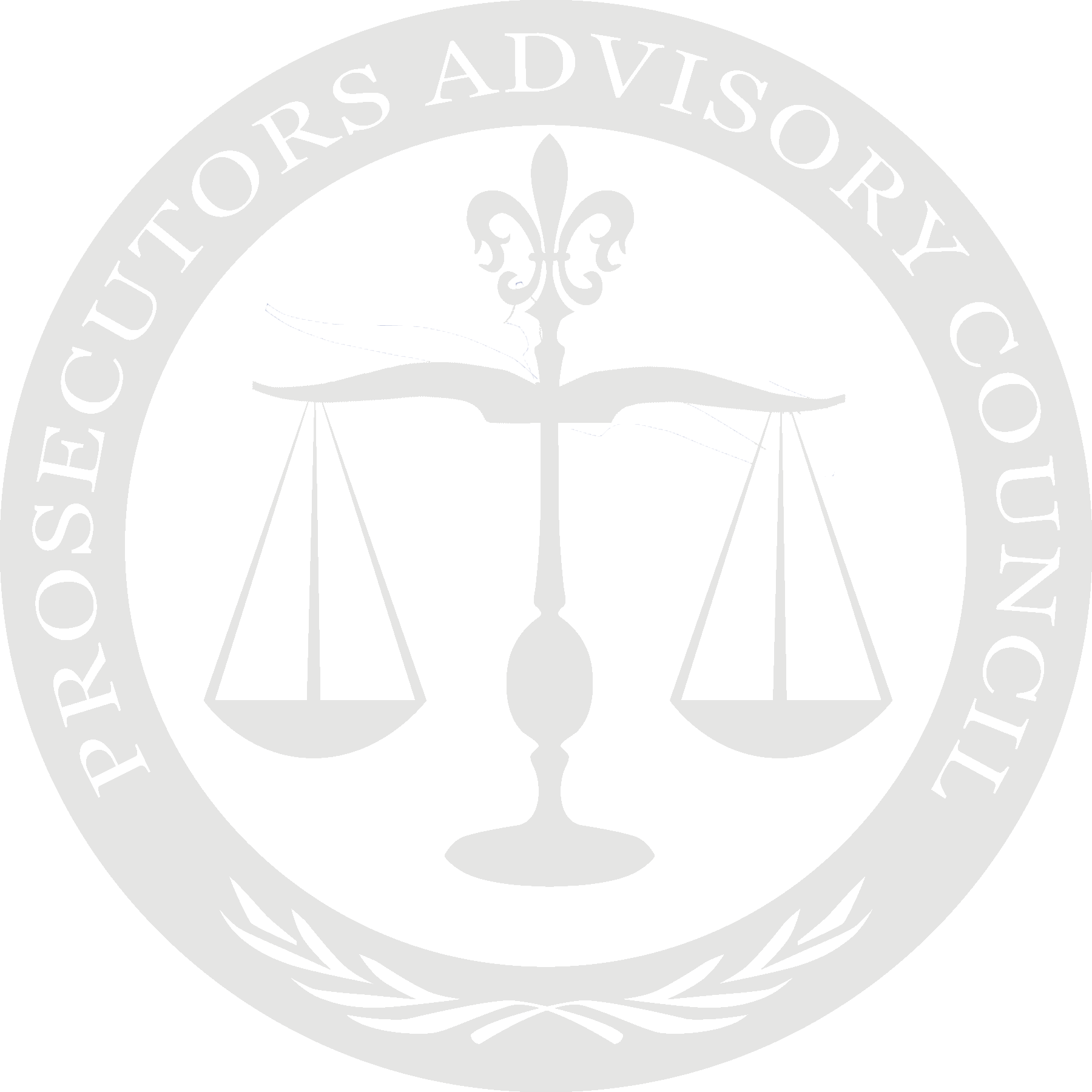 Commonwealth’s
Attorneys
And
County Attorneys
Challenges/Solutions

Challenge:  

Funding for a Unified Criminal Justice Case Management System
Current system under utilized and not available for the County Attorneys
Unable to access or share information with other criminal justice partners
Marsy’s Law notification requirements

Solution:  
Appropriation to fund Case Management System for Commonwealth’s and County Attorneys
Reduced costs through streamlined workflow both internal and external
Improved collaboration and information flow with criminal justice partners
Faster case resolution through efficiencies
Improved communication with victims
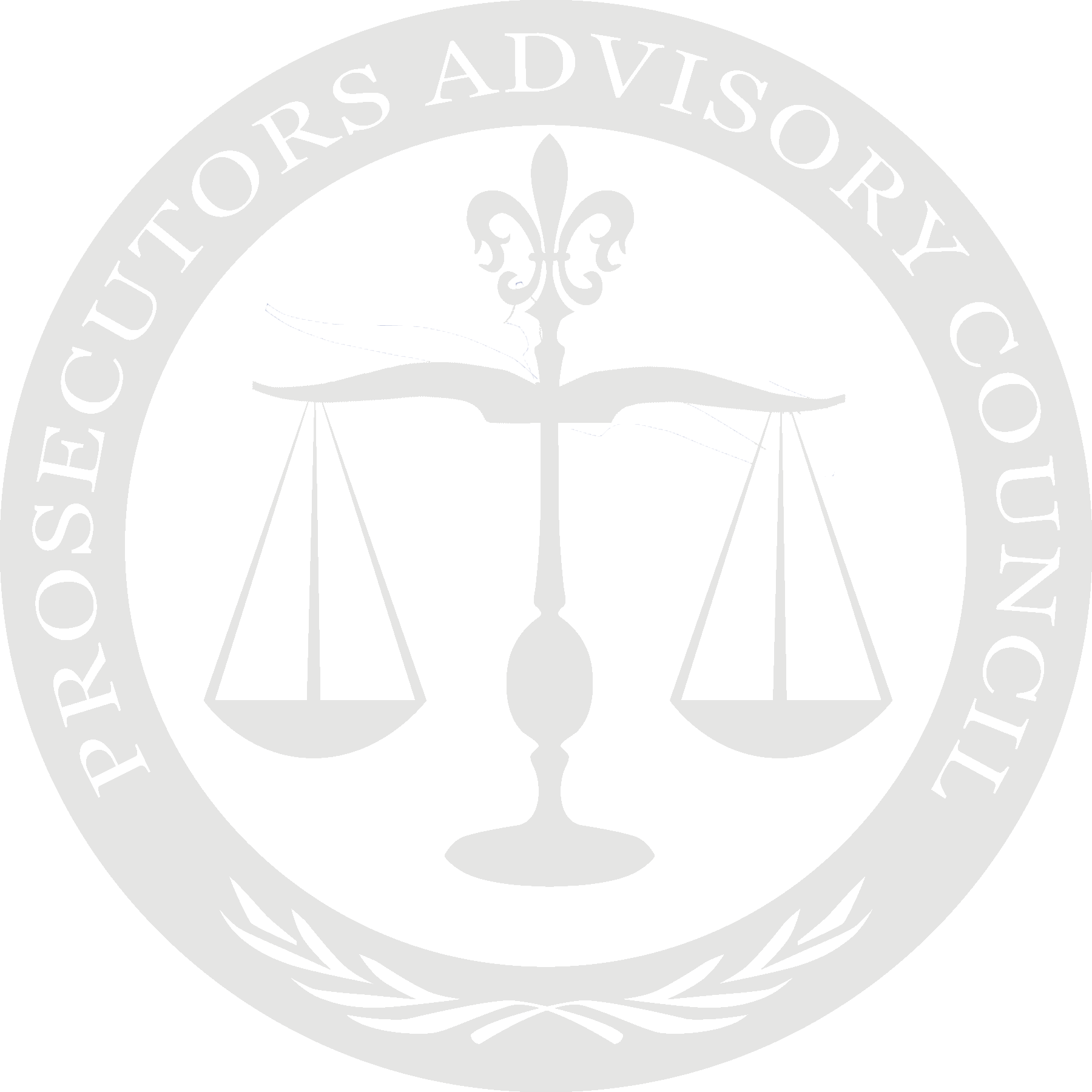 Commonwealth’s
Attorneys
And
County Attorneys
Challenges/Solutions

Challenge:  

Prosecutors Advisory Council administrative division UNDERSTAFFED for years
14 full-time staff to support 177 offices and 1250 employees
Payroll/Personnel – 2
Procurement – 1
Training – 1
Payment Processing – ~2
IT support – including nights and weekends – 2.25
Addt’l mandates such as data collection - .5
Budget and Accounting - 2

Solution:  
Additional PAC administrative staffing positions
19 positions requested
Many to address growing list of mandates and initiatives
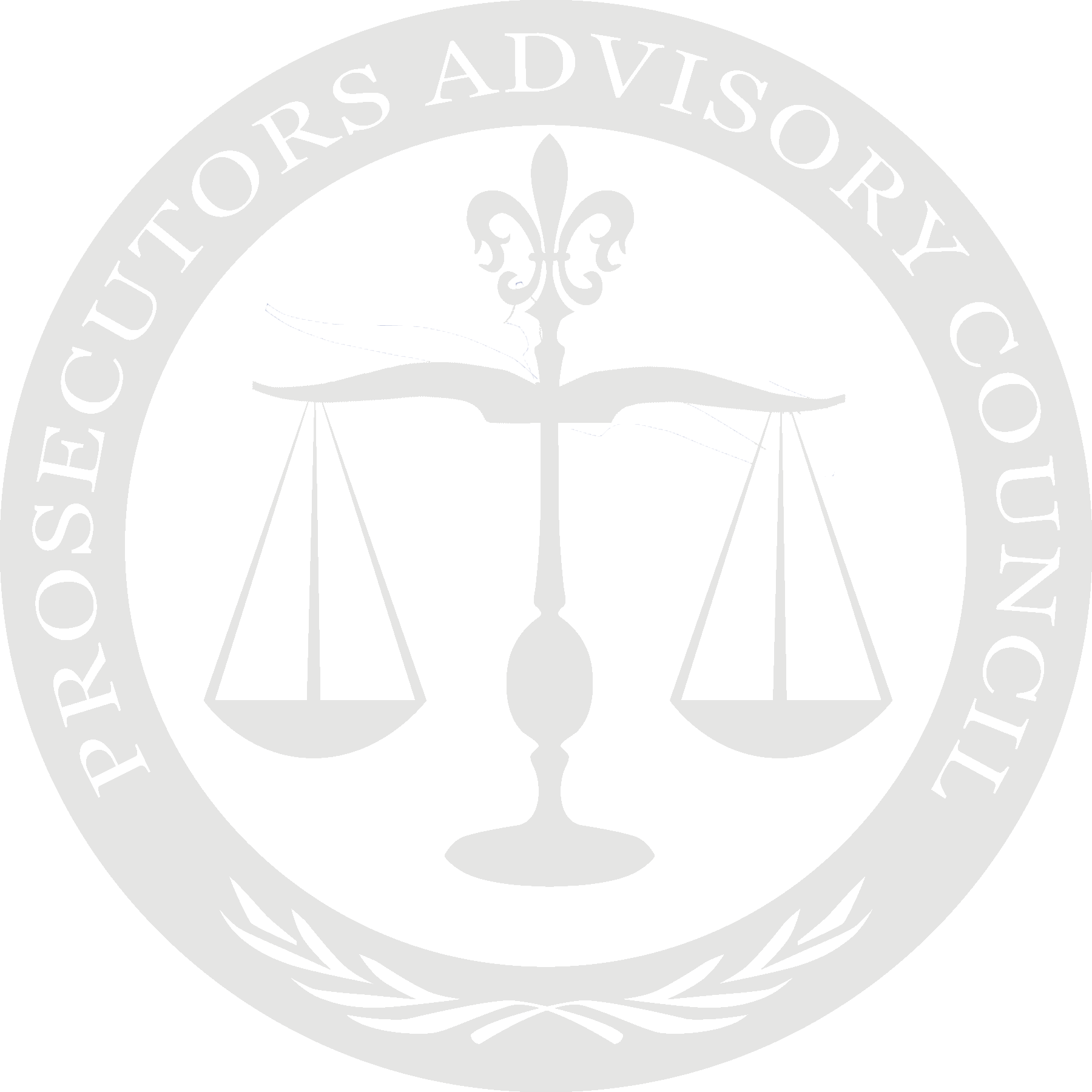 Commonwealth’s
Attorneys
And
County Attorneys
Challenges/Solutions

Challenge:  
Attracting and retaining prosecutorial staff to positions in the Commonwealth’s and County Attorneys offices.
Lack of funding for a minimum pay scale for prosecutors and staff.
Lack of funding for additional classifications within the Unified Prosecutorial System to allow for career advancement opportunities.



Solution:  
Funding to implement the recommendations in the 2020 Salary Scale, Classification and Compensation report for the Commonwealth’s and County Attorneys with the updated pay scale.
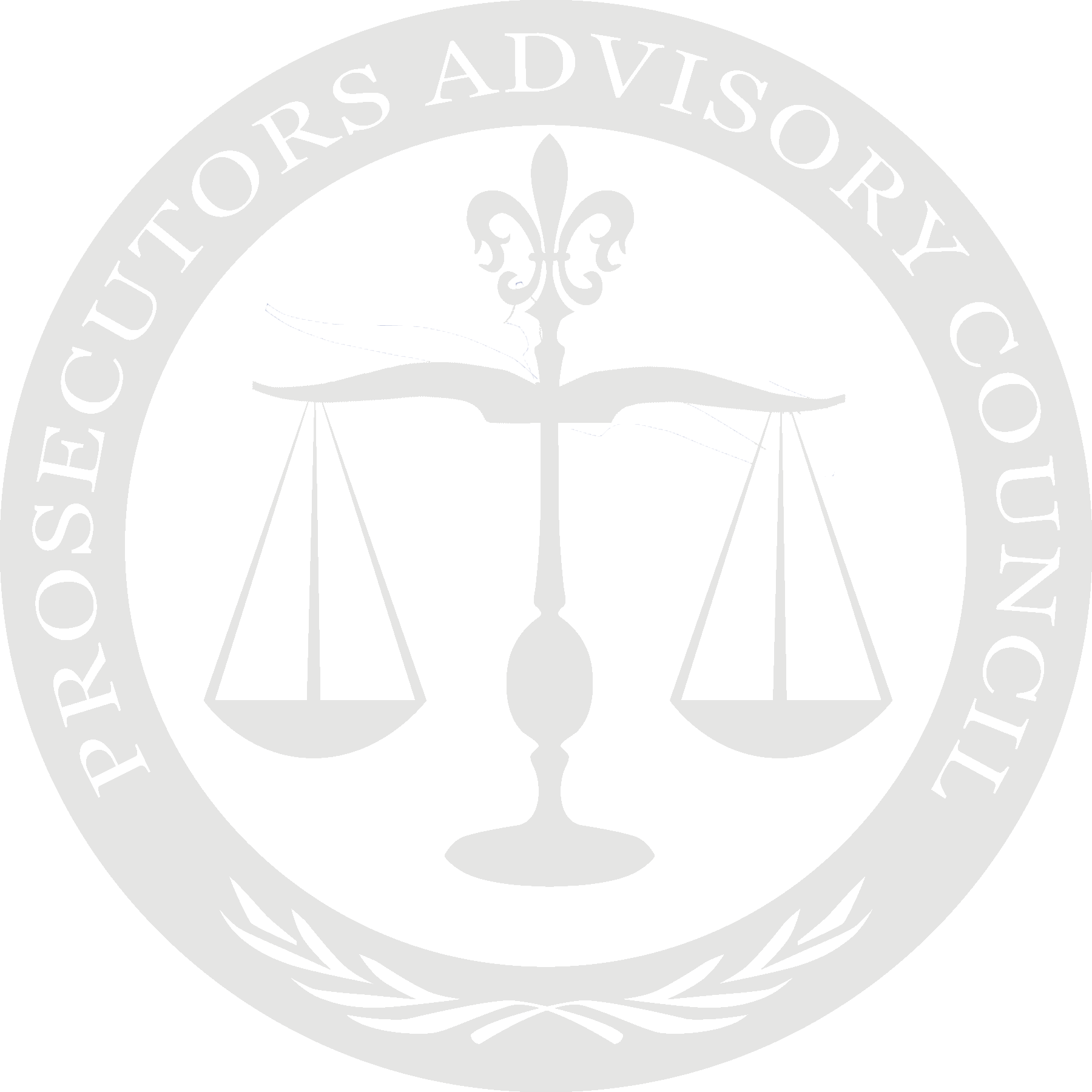